Venäjän kieli valinnaiskurssi
8lk.
Venäjän kurssilla opit ensin kyrilliset aakkoset
 ja sen jälkeen lukemaan ja kirjoittamaan niillä.
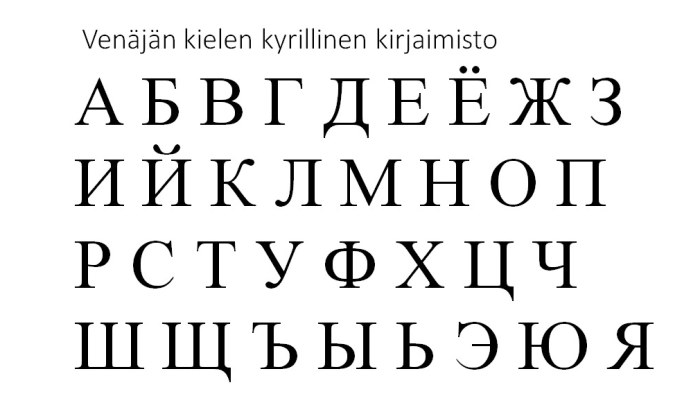 Venäjä on muotorikas kieli, opimme yhdessä 
toiminnallisella tavalla kieliopin perusteita.
Opimme myös venäläisestä kulttuurista
 ja tavoista.
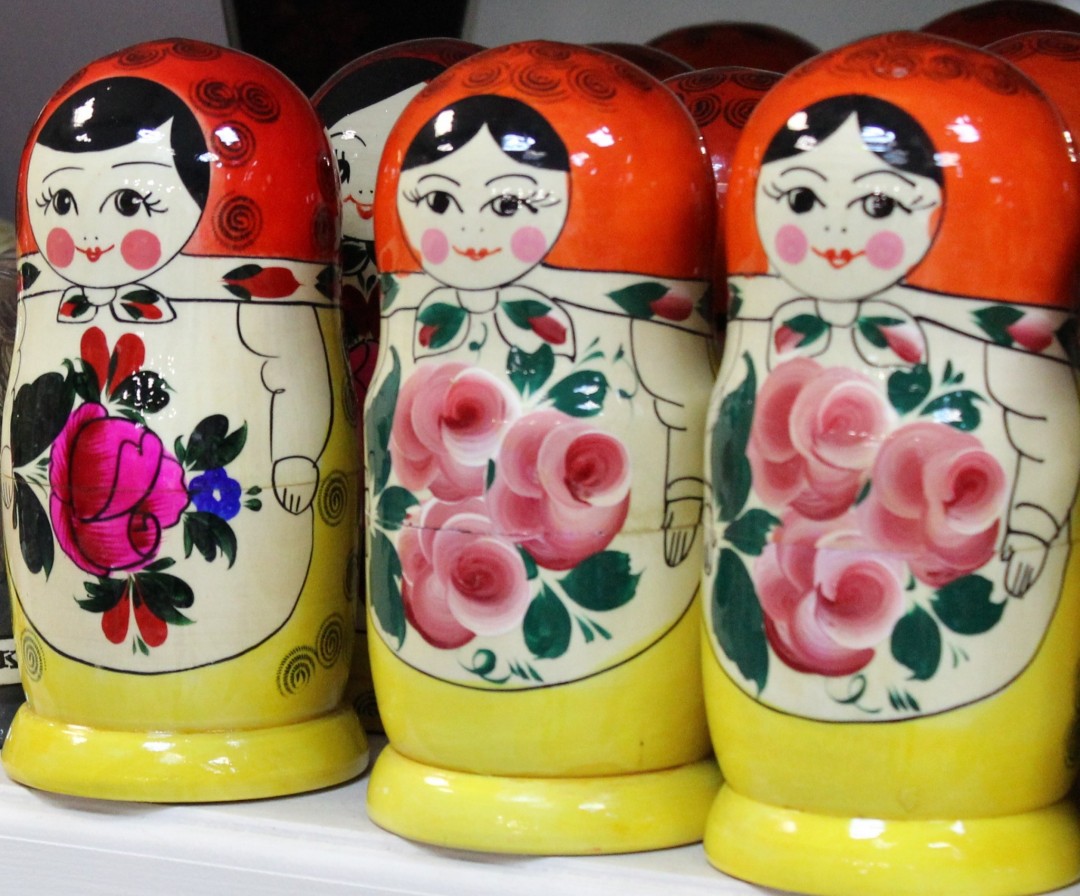 Saat venäjän valinnaiskurssilta hyvän pohjan jatkaa opintoja myöhemmin. 
Venäjän osaajia tarvitaan Suomessa kaupan, tekniikan ja matkailun aloilla sekä
 kansainvälisissä tehtävissä.
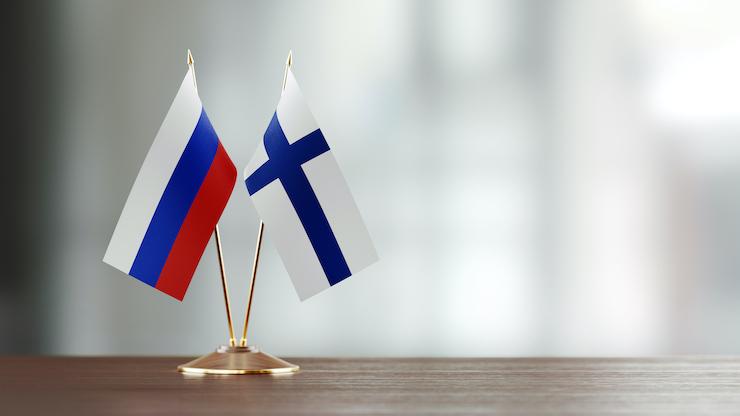